Муниципальное бюджетное образовательное учреждениеШарангская средняя школаНачальные классыИсследовательский проектТема : «Папины игрушки»                                                                              Автор проекта:                                                                                                                                Наймушин Вадим,                                                                                                                                   ученик 1 «г» класса                                                                                                                           Шарангская СШ                                                                                                                                                                                                                                                 Руководитель:                                                                                                             Васенева                                                                                                                                               Анастасия Валентиновна
Изготовить игрушку, действие которой основано на законах равновесия.  - изучить понятия о равновесии, центре тяжести и точке     опоры. - провести опыты, уравновесить различные предметы.- исследовать, где применяются знания о равновесии.- изготовить игрушку- балансир «Балерина»
Цель проекта
ЗАДАЧИ:
Мой папа – сварщик и еще он делает игрушки - балансиры
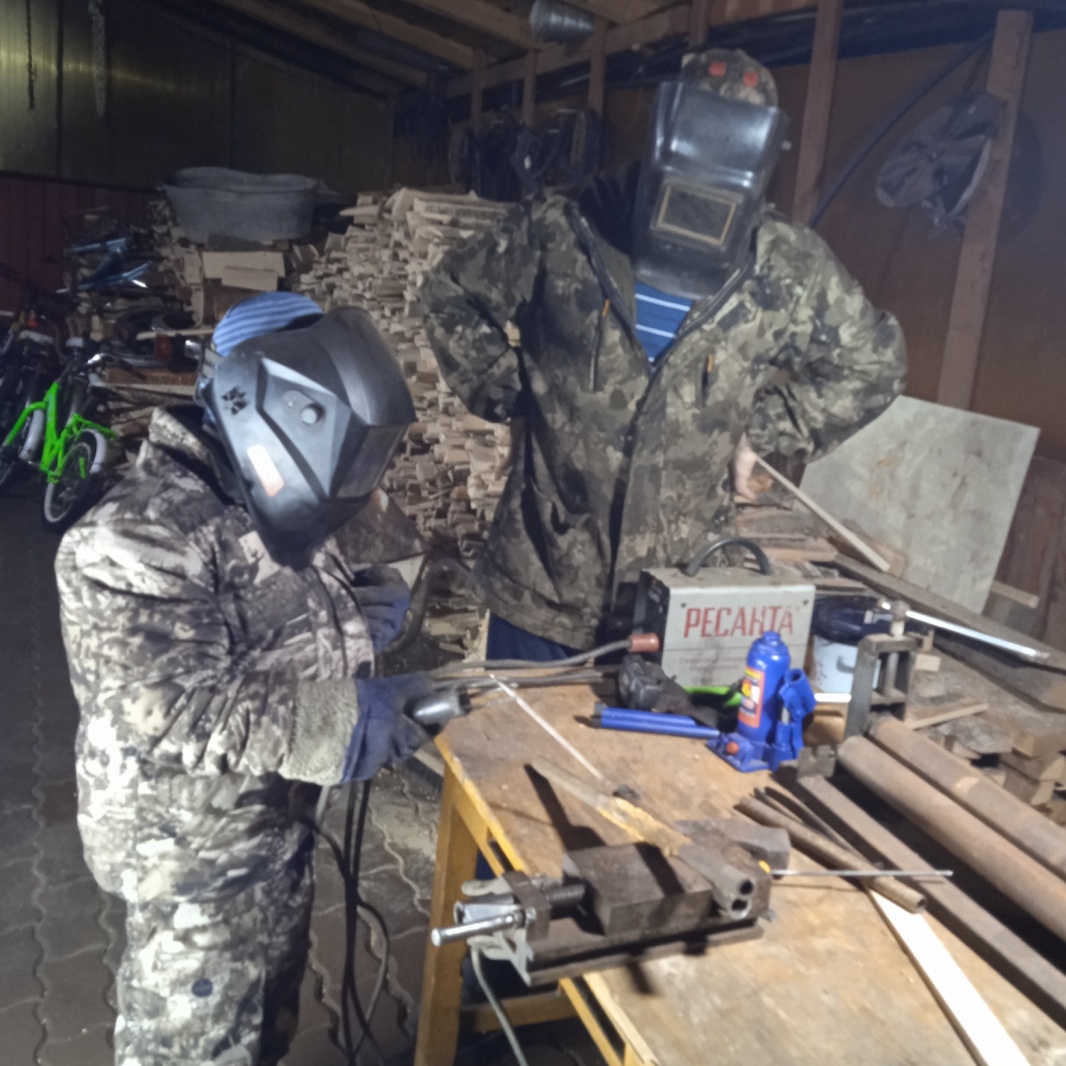 Гипотеза:
Умея находить центр тяжести, можно самому изготовить интересные игрушки, которые держат равновесие.игрушка – балансирнаблюденияпроведение опытованализ полученных результатовсбор информации из книг и интернета
Объект:
Методы:
У каждого предмета есть центр тяжести. От положения центра тяжести зависит равновесие предмета.
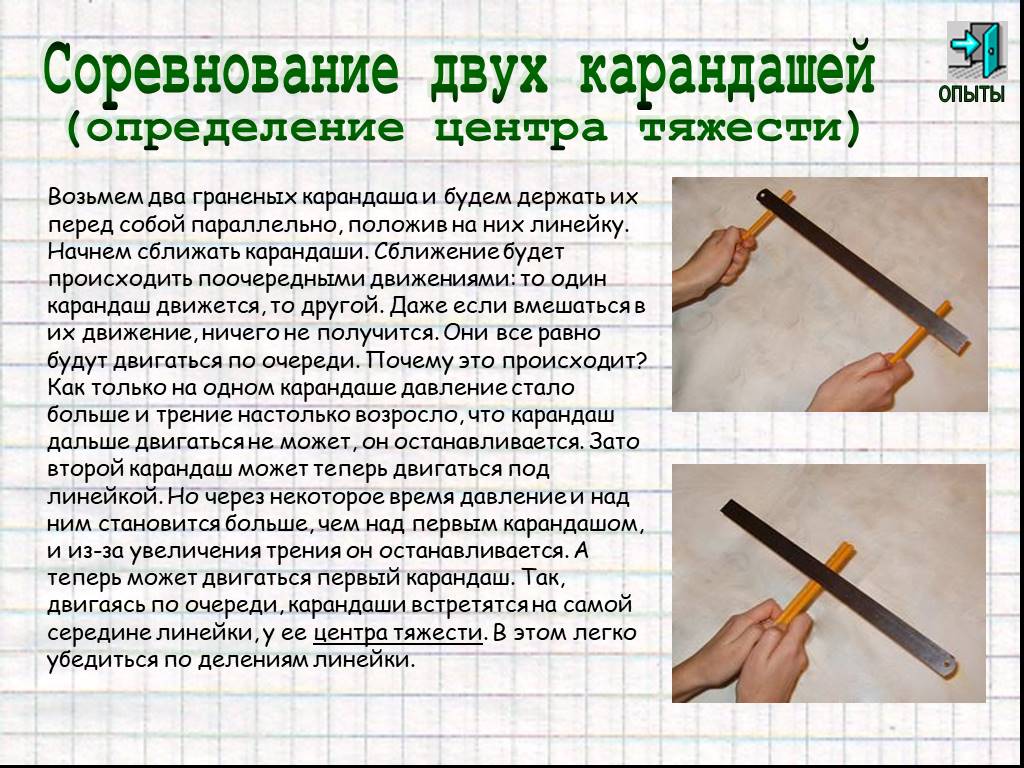 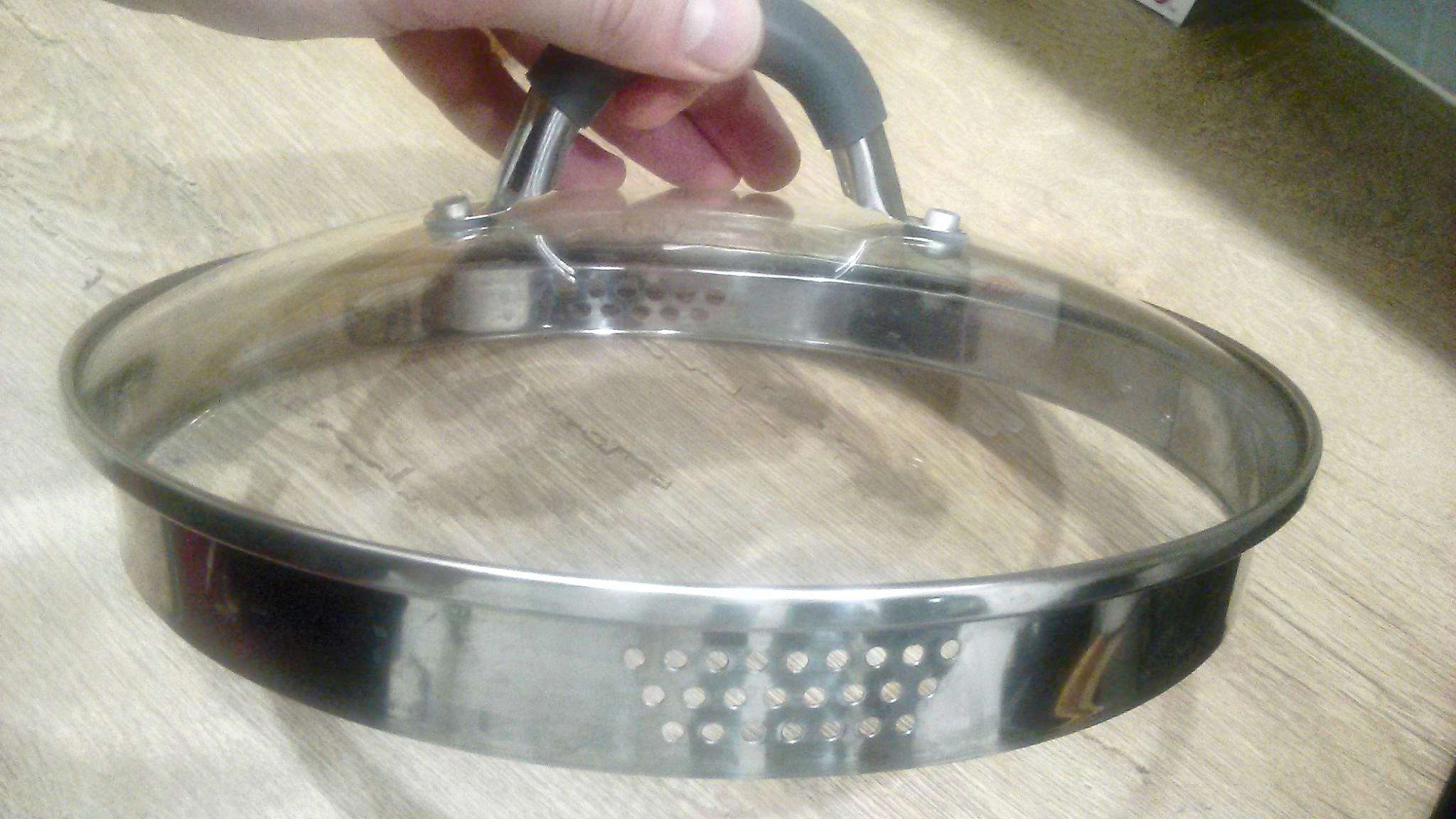 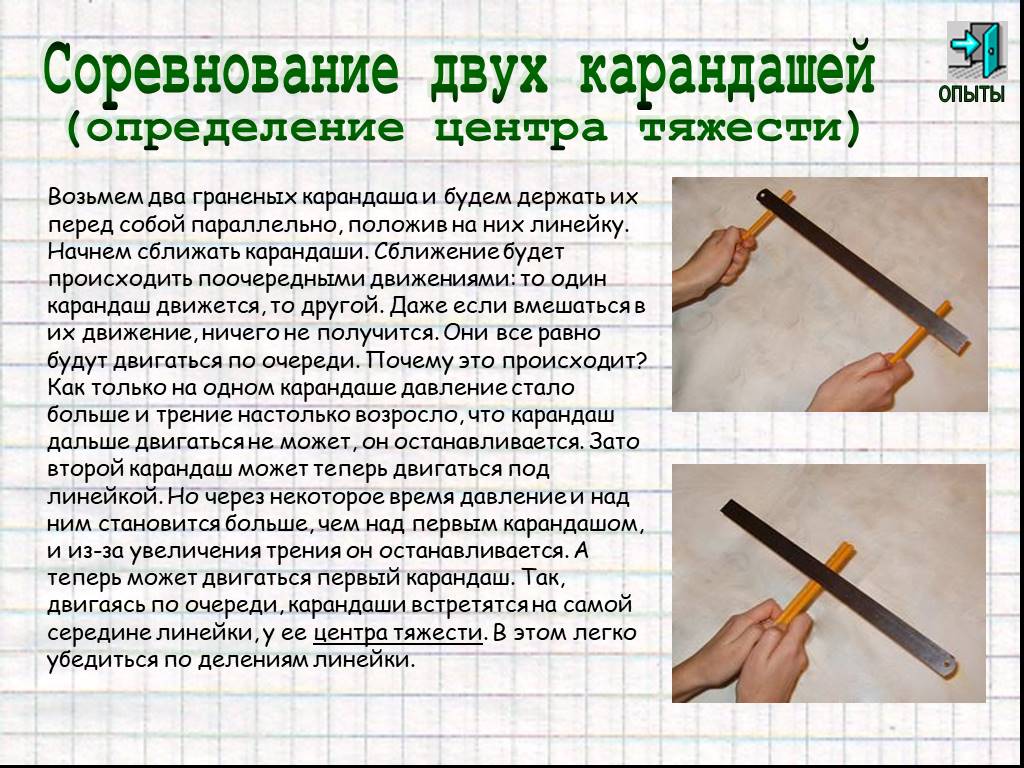 Виды равновесия
Неустойчивое равновесие будет тогда, когда смещение тела на небольшое расстояние приводит к его движению. Например, если тронуть шарик, лежащий на вершине горки, то шарик скатится вниз и не сможет вернуться в прежнее положение. Шарик в состоянии неустойчивого равновесия
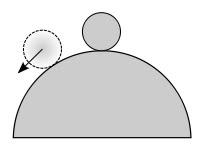 Безразличное равновесие, если тело при смещении на небольшое расстояние так и останется в нем. Например, если сдвинуть шарик, лежащий на ровной поверхности, то он будет теперь спокойно лежать на новом месте. Шарик в состоянии безразличного равновесия
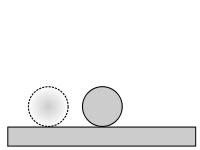 А устойчивое равновесие это когда при смещении тела на небольшое расстояние оно стремиться принять прежнее положение (например, мячик, который лежит в ямке, будет все время скатываться на ее дно). Равновесие устойчиво, если центр тяжести тела занимает самое низкое положение из всех возможных соседних положений.Шарик в состоянии устойчивого равновесия
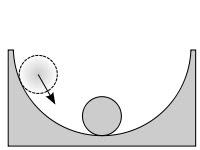 Игрушки - балансиры
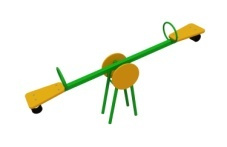 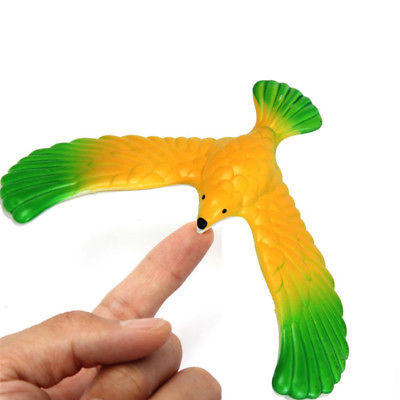 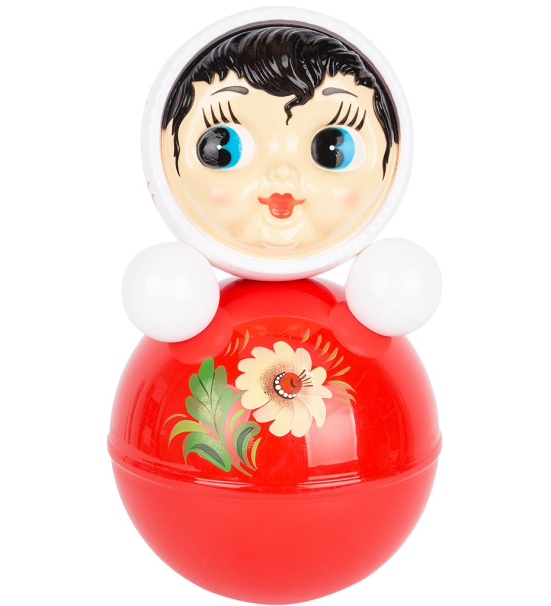 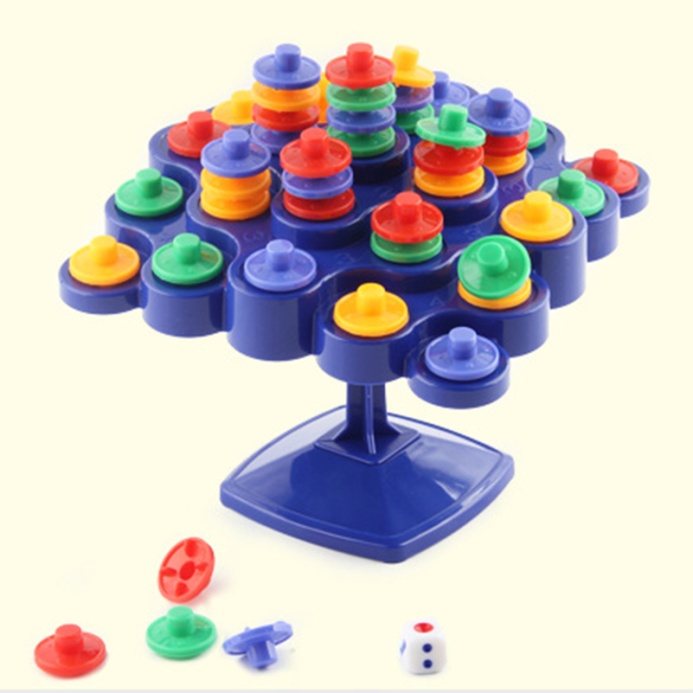 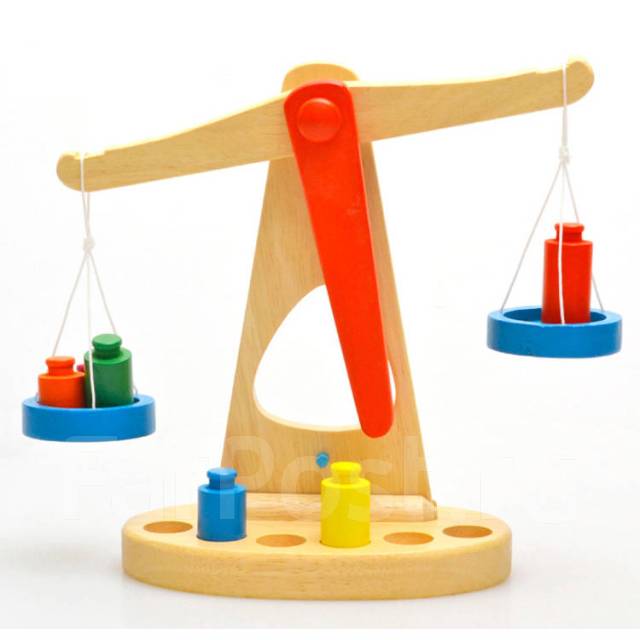 Папина коллекция
 «Игрушки-балансиры»
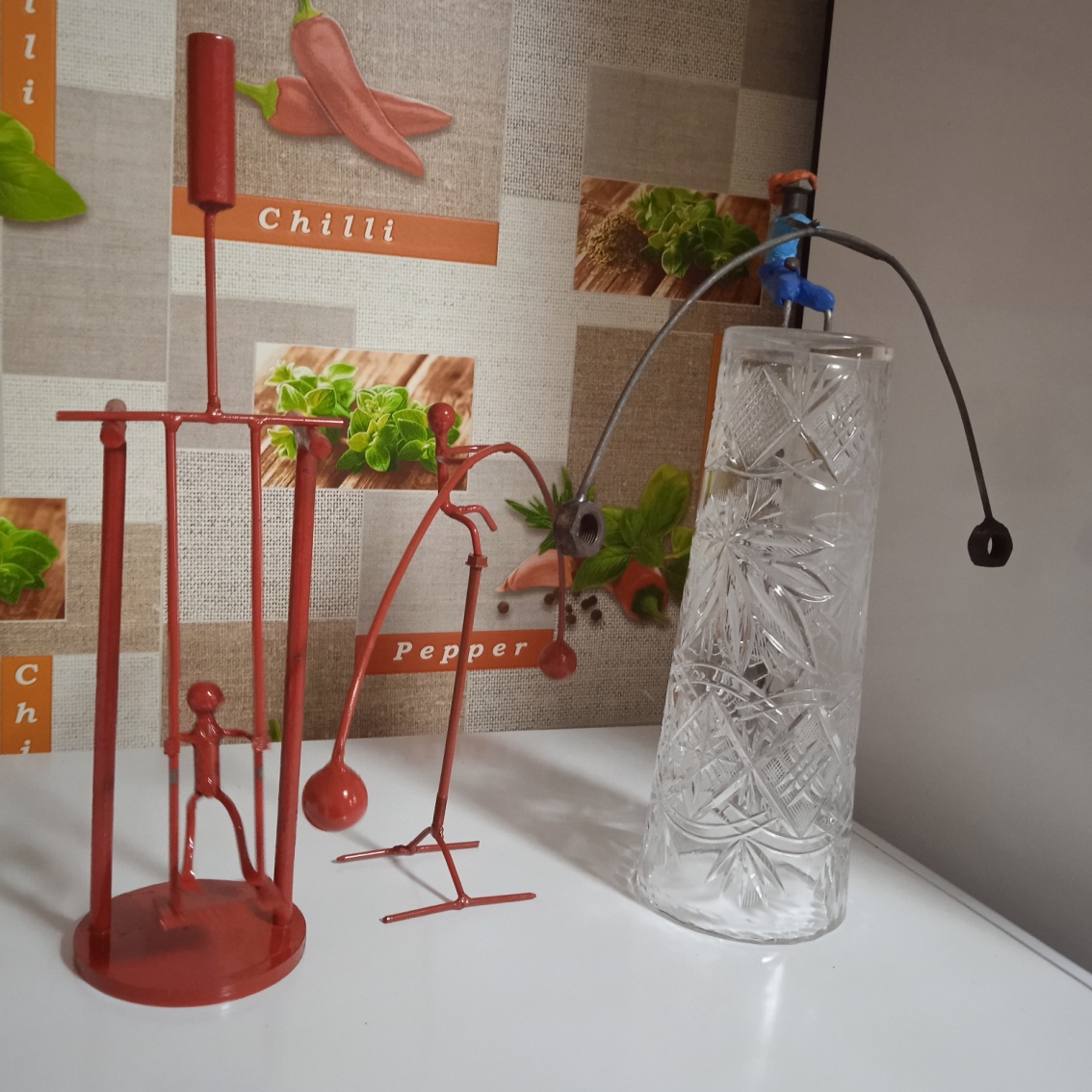 Птичья карусель
Игрушка 1
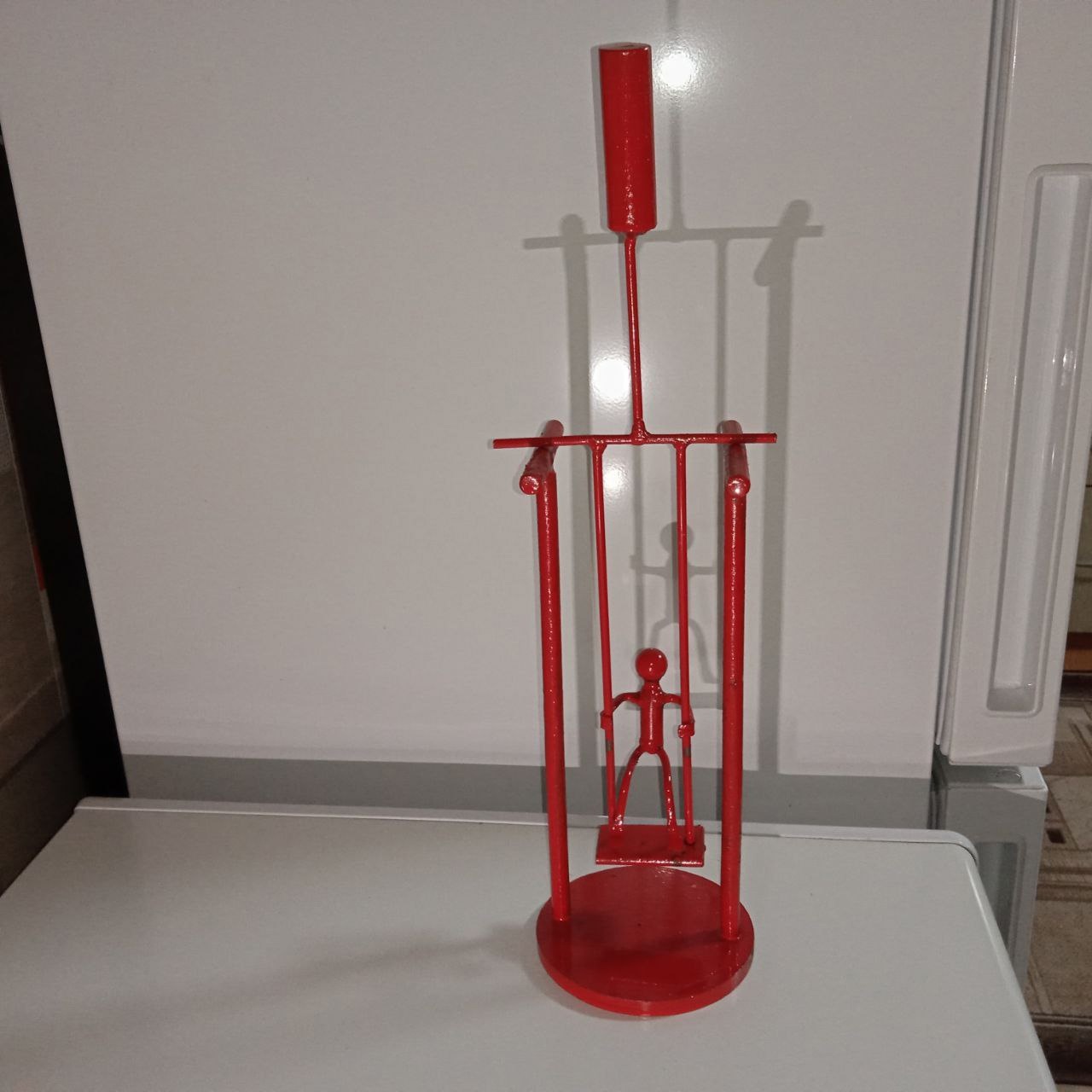 Игрушка 2
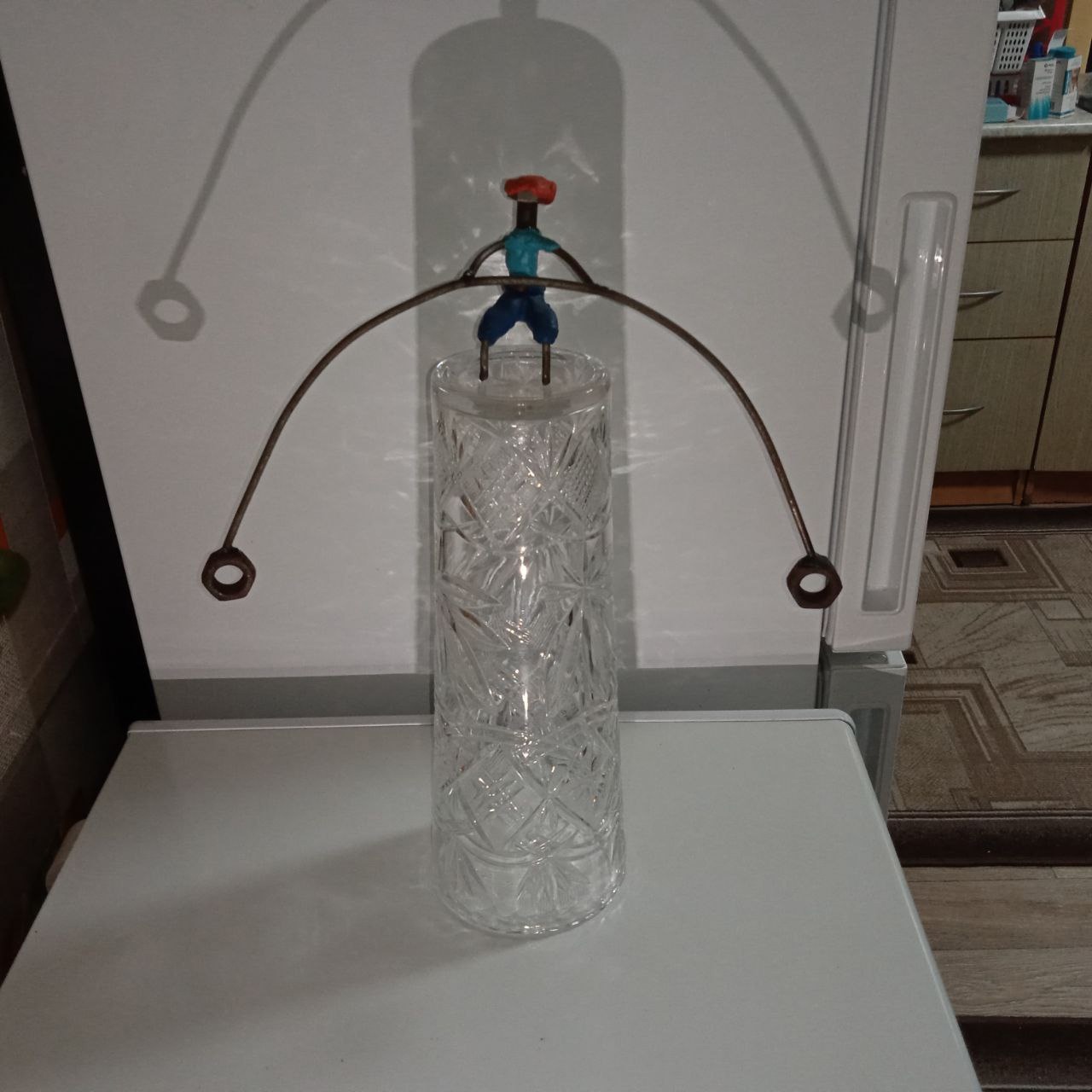 Игрушка 3
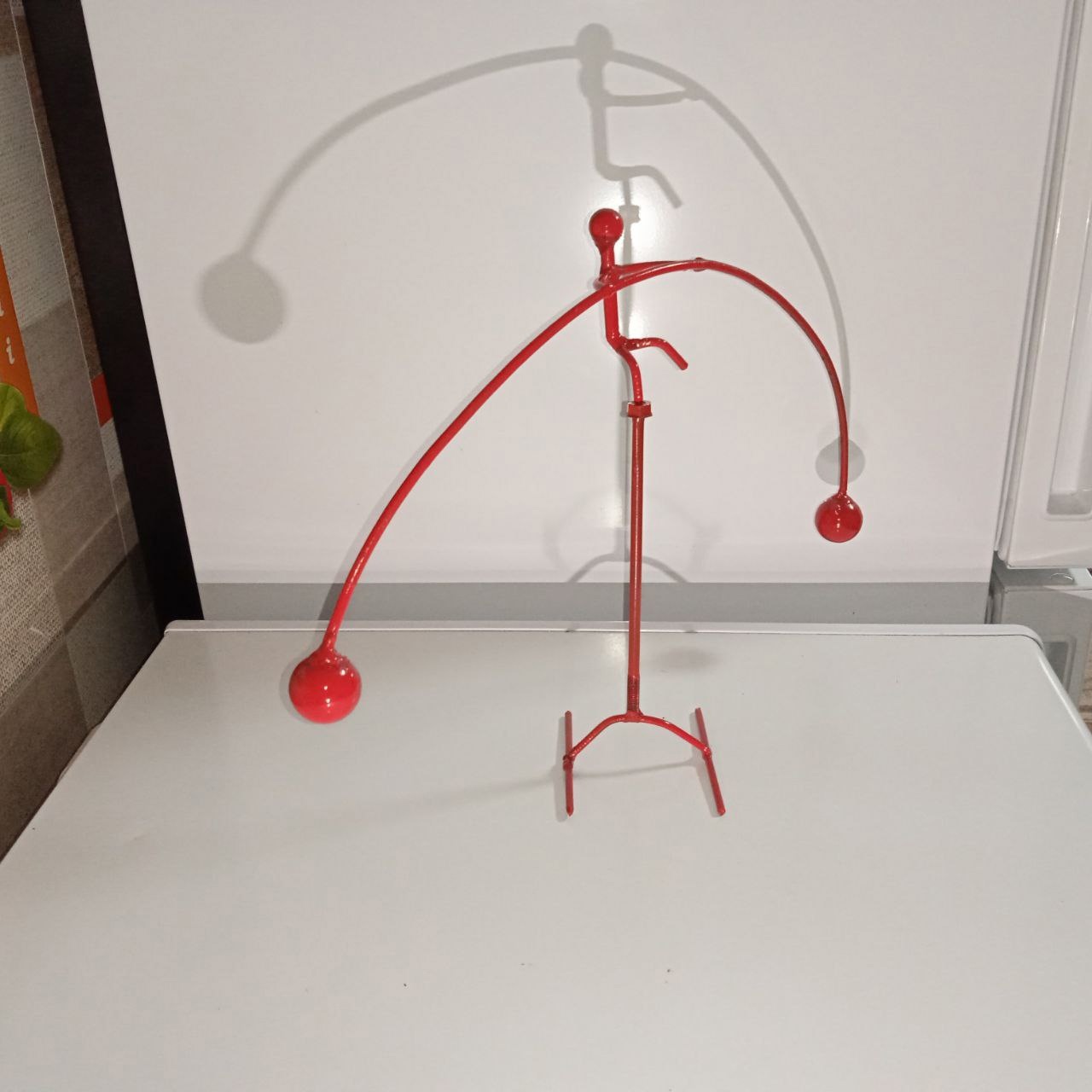 ОПЫТЫ
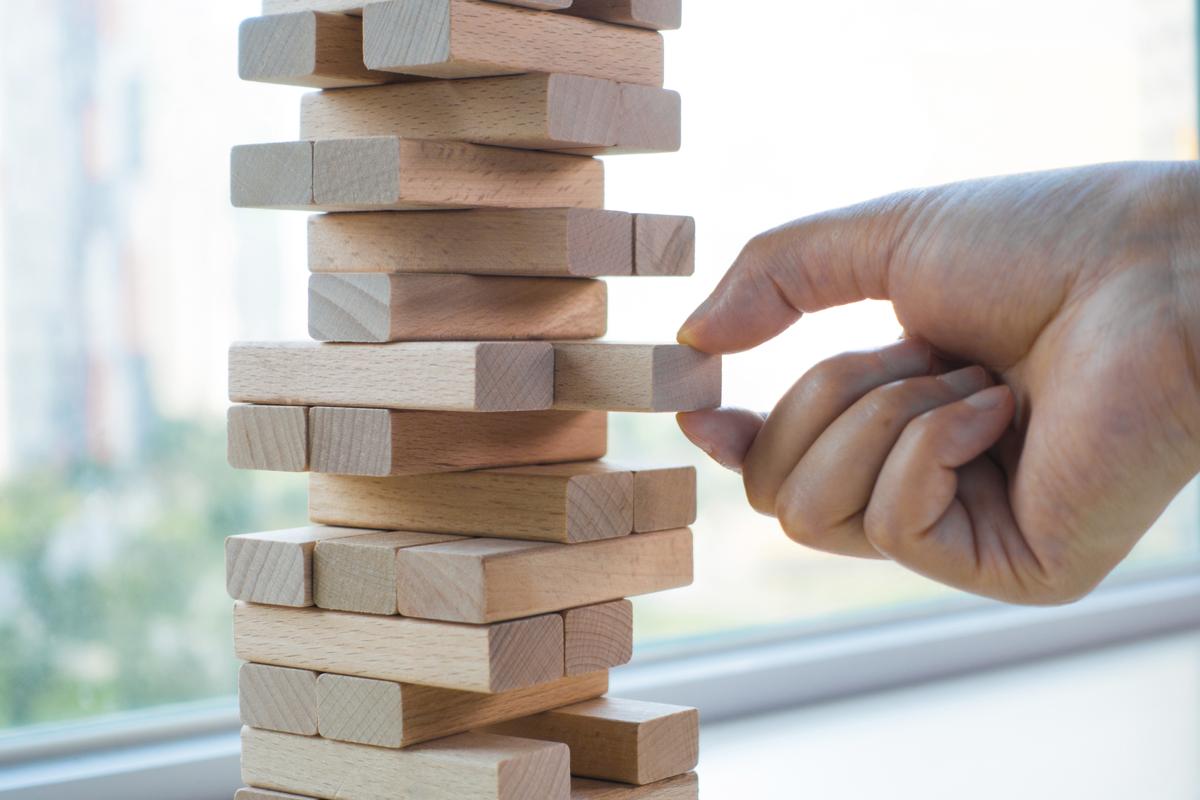 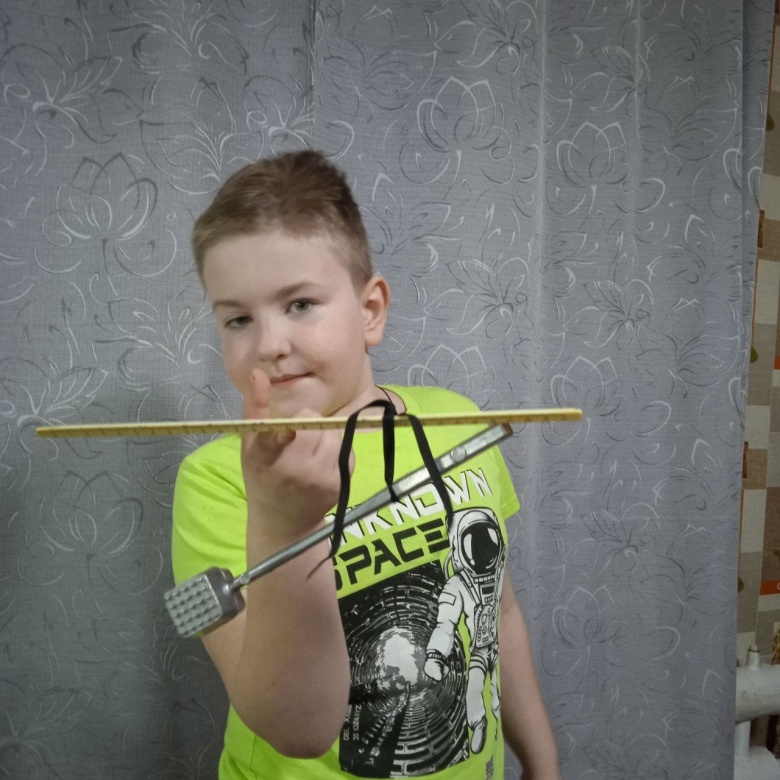 ОПЫТЫ
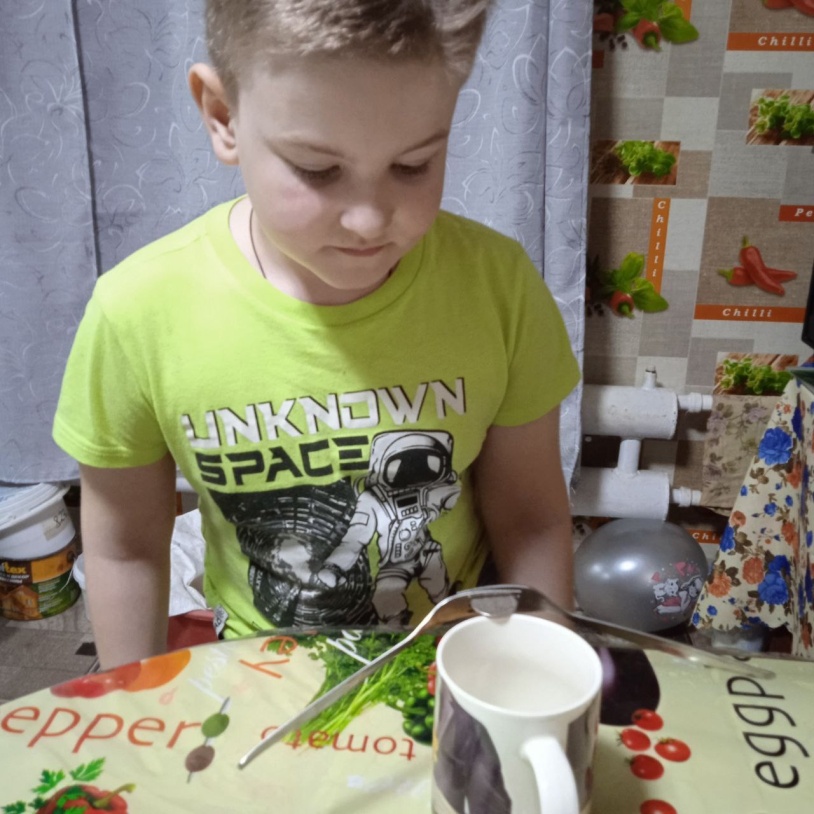 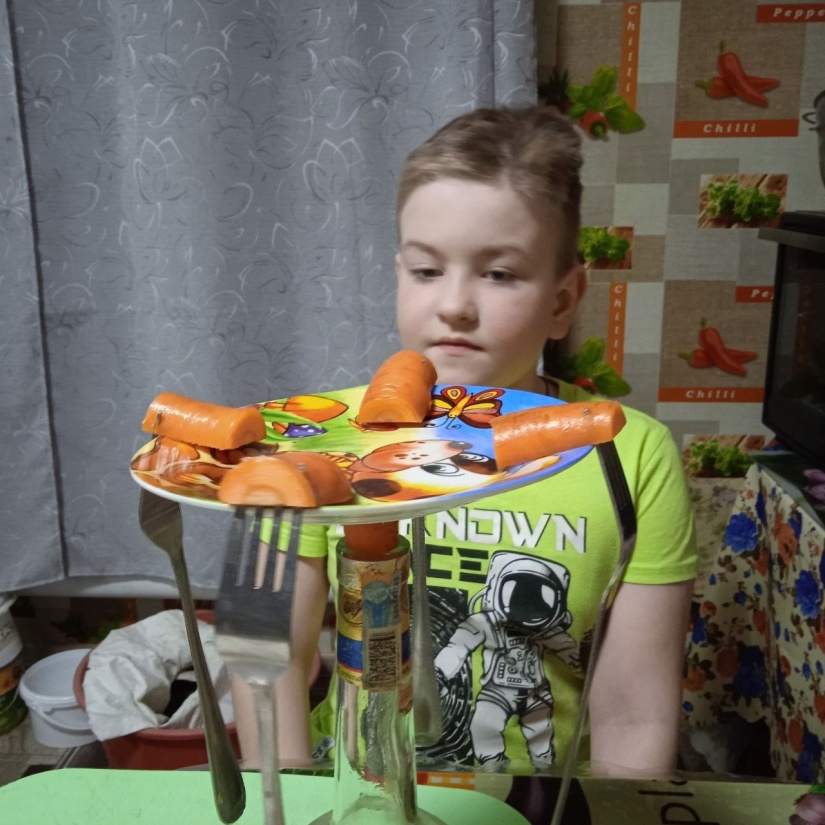 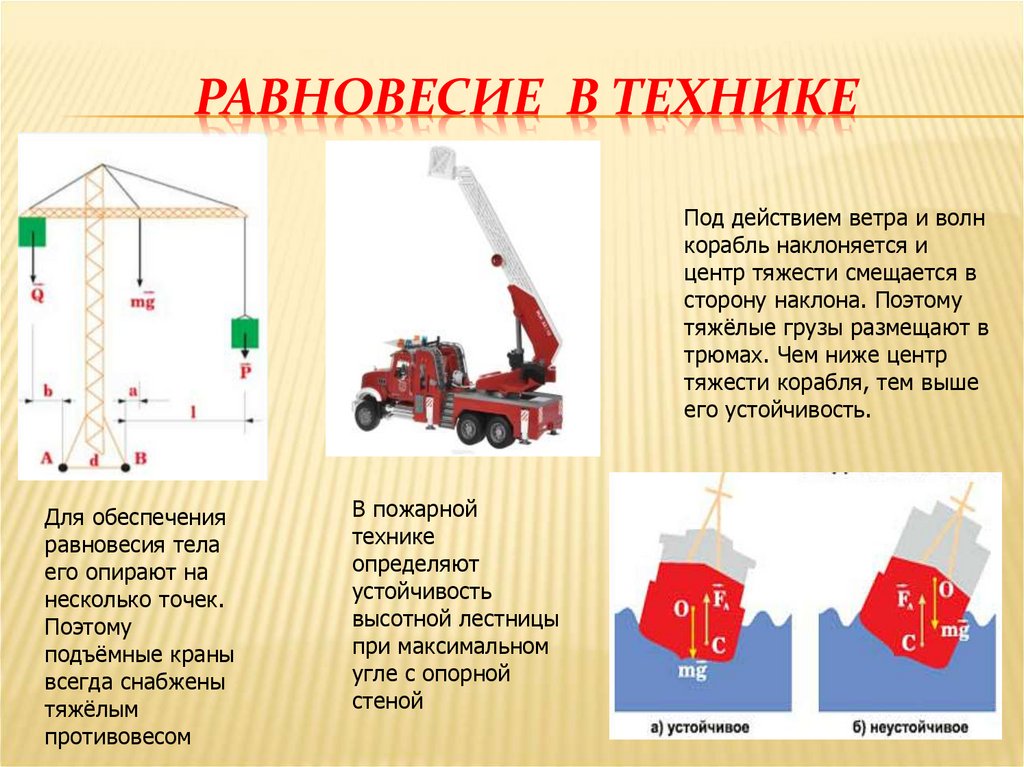 Изготовление игрушки- балансир «Балерина»
Выводы:
1. Я рассмотрел, что такое равновесие. Какие бывают виды равновесия.2. Из опытов убедился, что от положения центра тяжести зависит равновесие предмета. Равновесие устойчивое в том случае, если через центр тяжести и точку опоры провести вертикальную линию, и центр тяжести будет под точкой опоры или они будут расположены как можно ближе друг к другу.3. Гипотеза моего исследования подтвердилась.Я смог уравновесить различные предметы, зная законы равновесия.Мне стал понятен принцип работы неваляшки, балансирующей птички. Я смог сам сделать игрушку - балансир.4. Также я узнал, как люди научились применять эти знания в быту, на стройке, в кораблестроении, в цирке и во многих и многих отраслях.
СПАСИБО ЗА ВНИМАНИЕ!